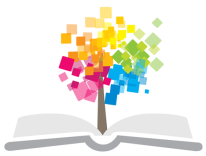 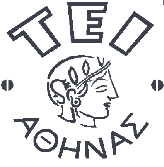 Ανοικτά Ακαδημαϊκά Μαθήματα στο ΤΕΙ Αθήνας
Ανάλυση Βιολογικών Υγρών & Εκκριμάτων (Ε)
Ενότητα 2: Οι φυσικοί χαρακτήρες των ούρων, το ουρινόμετρο και ο προσδιορισμός της γλυκόζης. 
Πέτρος Καρκαλούσος
Τμήμα Ιατρικών Εργαστηρίων
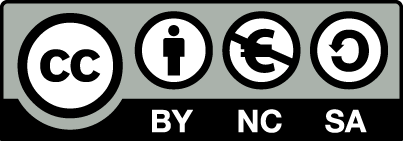 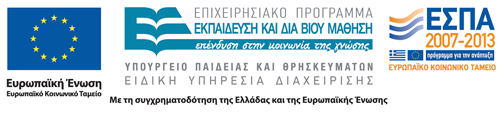 Φυσικοί χαρακτήρες ούρων
Χροιά (χρώμα)
Όψη
Ίζημα
pH (αντίδραση ούρων)
Ειδικό βάρος (πυκνότητα ούρων)
1
Παθολογικά χρώματα ούρων
2
Επίδραση φαρμάκων στη χροιά των ούρων
3
Φυσιολογικά και παθολογικά χρώματα ούρων
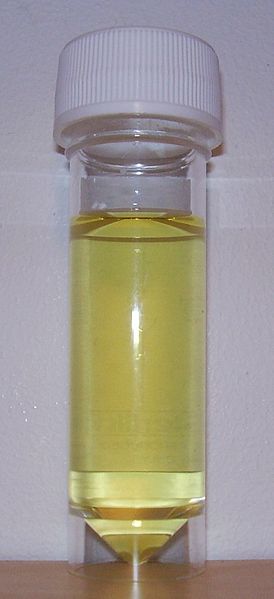 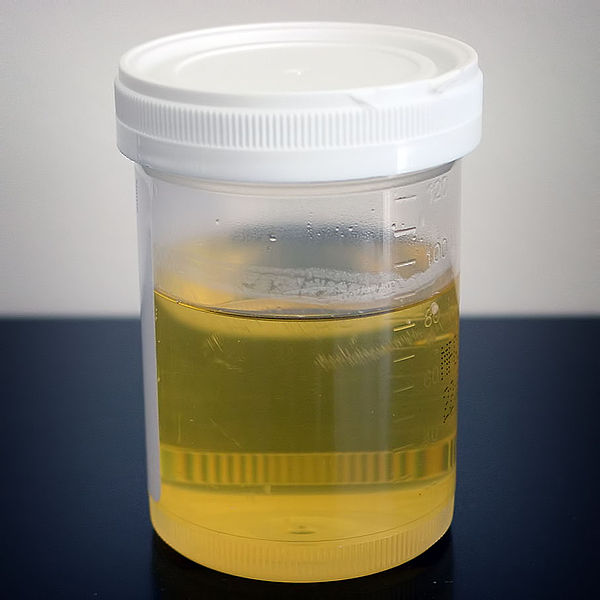 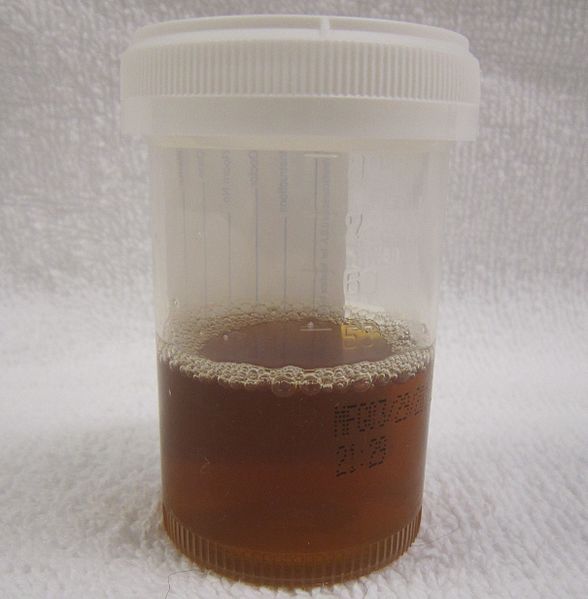 “Weewee”,  από  EPO διαθέσιμο ως κοινό κτήμα
“RhabdoUrine”, από Jmh649 διαθέσιμο με άδεια  CC BY-SA 3.0
“Urine sample”, από  Alexbrn διαθέσιμο ως κοινό κτήμα
Ωχροκίτρινη
Ερυθρά
Κίτρινη
4
Τρόπος καταγραφής της όψης των ούρων
Η απάντηση δίνεται ως όψη διαυγή, θολή, έντονα θολή.

Για την σύγκριση προσπαθούμε να διαβάσουμε ένα κείμενο πίσω από τα ούρα.
Αν το κείμενο διαβάζεται η όψη είναι διαυγής.
2. Αν βλέπουμε τα γράμματα αλλά δεν διαβάζονται η όψη είναι θολή.
3. Αν δεν βλέπουμε καθόλου τα γράμματα τότε η όψη είναι έντονα  θολή.
5
Θολά και διαυγή ούρα
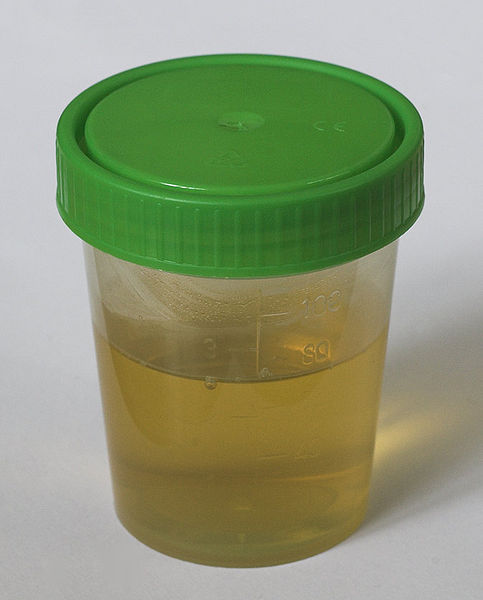 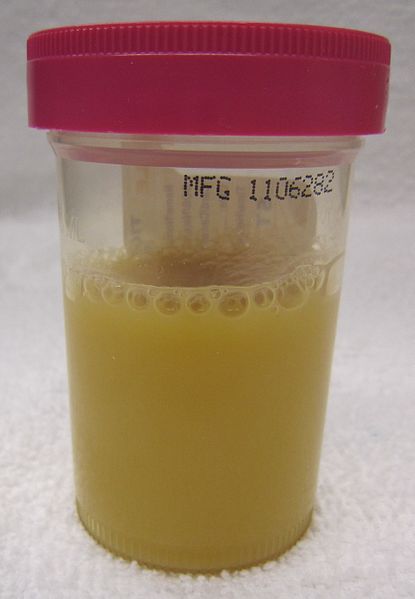 “Urinbecher”, από Polarlys
διαθέσιμο με άδεια  CC BY-SA 3.0
“Pyuria2011”, από Jmh649 διαθέσιμο με άδεια  CC BY-SA 3.0
Διαυγή
Θολά
6
pH
Η φυσιολογική τιμή για τους ενήλικες είναι 6, ενώ για τα νεογνά 5-7.
Στην απάντηση αναφέρεται μόνο χαρακτηρισμός και όχι η απόλυτη τιμή.
7
Μέθοδοι μέτρησης pH
Ταινία ούρων
Πεχαμετρικό χαρτί
Πεχάμετρο
Αναλυτής ούρων (ανακλασιμετρία)
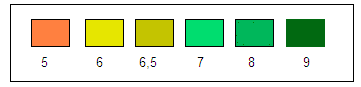 8
Mέτρηση pH με ταινία των ούρων
Συνδυασμός δεικτών για την ανίχνευση αλλαγών του pH μεταξύ 5 και 9 (ή 8,5).
Χρησιμοποιούνται συνήθως δύο από τους τρεις αυτούς δείκτες το μπλε της βρωμοθυμόλης και το ερυθρό του μεθυλίου με όρια 4,2 – 7,6.
Προσδιορισμός pH με διάφορες ταινίες ούρων
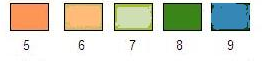 Compur
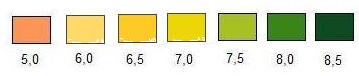 Dirui
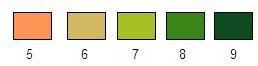 Medi-Test
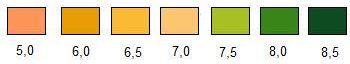 Urit-Test
Εργαστηριακά λάθη pΗ
Ψευδώς θετικά αποτελέσματα
Running over. Εμφανίζεται όταν η αντιδραστήρια επιφάνεια του pH έρχεται σε επαφή με ούρα που μόλις αντέδρασαν με την αντιδραστήρια επιφάνεια του λευκώματος. Το φαινόμενο προκαλείται όταν η ταινία δεν στραγγίζεται μετά την εμβάπτιση της μέσα στο δείγμα ούρων καθώς και όταν κρατάμε την ταινία κάθετα. 
Αλκαλοποίηση: Προκαλείται όταν τα ούρα παραμείνουν σε θερμοκρασία δωματίου πάνω από δύο ώρες και οφείλονται την ανάπτυξη μικροοργανισμών.
Αλκαλοποίηση
Φυσικοί χαρακτήρες
Θολά ούρα,
Έντονη οσμή.
Χημικοί χαρακτήρες
pH αλκαλικό,
Νιτρικά θετικό(;).
Μικροσκοπικοί χαρακτήρες 
Μικροοργανισμοί.
Προκαλείται όταν τα ούρα παραμείνουν σε θερμοκρασία δωματίου πάνω από δύο ώρες και οφείλονται την ανάπτυξη μικροοργανισμών.
Συμβουλή: Το ουροδοχείο να είναι γεμάτο μέχρι επάνω
12
Ειδικό Βάρος (ΕΒ)
Ειδικό βάρος: Το συνολικό βάρος των ουσιών που υπάρχει στα ούρα (δηλαδή το άθροισμα όλων των μοριακών βαρών).
Το ΕΒ των ούρων είναι μεγαλύτερο από αυτό του πλάσματος δηλαδή τα ούρα είναι πυκνότερα από το πλάσμα.
Αν το ΕΒ είναι ίσο ή μικρότερο του πλάσματος τότε υπάρχει σοβαρή νεφρική βλάβη.
13
Τιμές αναφοράς Ειδικού Βάρους
1016 - 1022   (Ούρα 24ωρου)
1015 - 1025   (Πρωινό δείγμα ούρων)
Κρίσιμες ιατρικές τιμές: 1010 – 1040
1000: Ειδικό βάρος αποσταγμένου νερού
14
Παθολογική μείωση Ειδικού Βάρους ούρων (< 1010)
Σε βλάβη του νεφρικού παρεγχύματος (π.χ. νεφρική ανεπάρκεια).
Σε υπερκαλιαιμία λόγω μεταβολικών διαταραχών και νόσων λόγω π.χ. διουρητικών, καθαρτικών ή άλλων φαρμάκων.
Στον άποιο διαβήτη, οπότε υπάρχει ανεπάρκεια της αντιδιουρητικής ορμόνης.
Στην οξεία νεφρική ανεπάρκεια.
Μετά από άφθονη και επίμονη υδροποσία που παρατηρείται καμιά φορά σε νευρωσικά άτομα.
15
Παθολογική αύξηση Ειδικού Βάρους ούρων (> 1040)
Παρουσία ουσιών μεγάλου μοριακού βάρους (λεύκωμα, σάκχαρο, ακτινοσκιερές ουσίες),
Έντονη αφυδάτωση (καλοκαίρι),
Πυρετός (λόγω αφυδάτωσης).
16
Μέθοδοι μέτρησης ΕΒ
Με αναλυτή ούρων (ανακλασιμετρία, δείκτη διάθλασης)
Με διαθλασίμετρο
Με ουρινόμετρο
Με ταινία ούρων
Με ωσμώμετρο – ως εναλλακτική μέθοδος
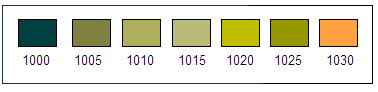 17
Μέτρηση ΕΒ με ταινίες ούρων
Αλλαγή του pKa προεπεξεργασμένων πολυηλεκτρολυτών, που βρίσκονται πάνω στην αντιδραστήρια επιφάνεια της ταινίας. 
Οι πολυηλεκτρολύτες ιονίζονται ανάλογα με το ποσό των ιόντων μέσα στο δείγμα ούρων. Η αλλαγή του pH προκαλεί την μεταβολή του χρώματος του δείκτη μπλε της βρωμοθυμόλης.
Η μέθοδος προσδιορισμού ΕΒ στις ταινίες ούρων με τον ιονισμό πολυηλεκτρολυτών
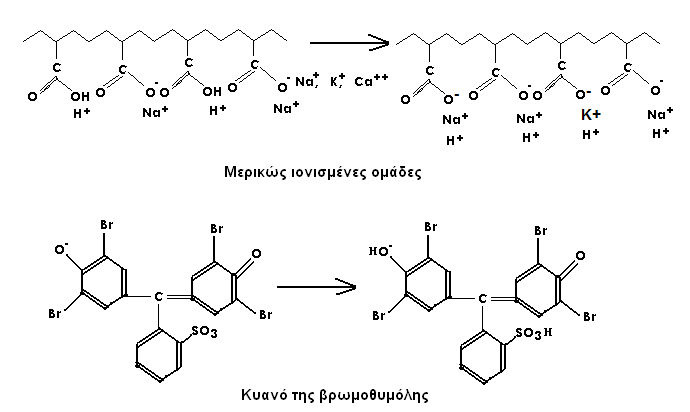 Προσδιορισμός Ειδικού Βάρους με διάφορες ταινίες ούρων
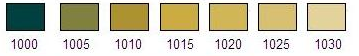 Compur
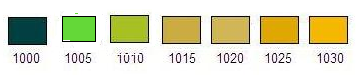 Dirui
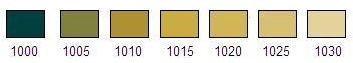 Medi-Test
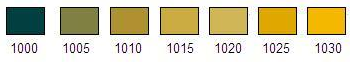 Urit-Test
Εργαστηριακά λάθη ΕΒ με ταινία ούρων
Ψευδώς θετικά αποτελέσματα
Σε πολύ όξινα ούρα (pH ≤ 5)  
Σε μεγάλη συγκέντρωση λευκώματος  (100 - 750 mg/dl).
Ψευδώς αρνητικά αποτελέσματα
Σε πολύ αλκαλικά ούρα (pH ≥ 8) (σε τιμές pH > 6,5 πρέπει να αυξάνουμε τη τιμή του ΕΒ κατά 5 μονάδες
Το ΕΒ όταν μετριέται με ταινία είναι ανεπηρέαστο από την τιμή της γλυκόζης. 
Η κλίμακα του χρώματος του ειδικού βάρος έχει κατασκευαστεί για pH = 6
Μέτρηση ΕΒ με oυρινόμετρο
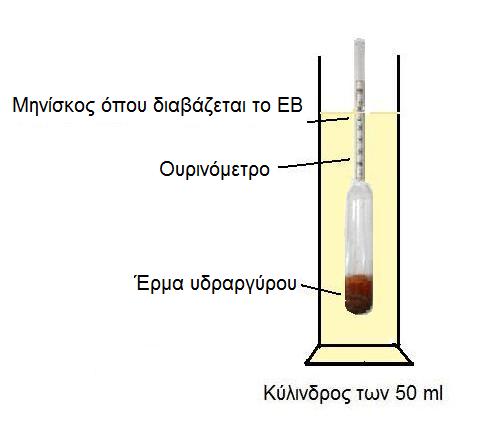 Πέτρος Καρκαλούσος
22
Διορθώσεις Ειδικού Βάρους
Θερμοκρασία ούρων
Θερμοκρασία > 20°C: για κάθε 3 βαθμούς προσθέτουμε μια μονάδα.
Θερμοκρασία < 20°C: για κάθε 3 βαθμούς αφαιρούμε μια μονάδα.
Γλυκόζη ούρων
Για κάθε 1 g/1000 mL αφαιρούμε 4 μονάδες.
Λεύκωμα ούρων
Για κάθε 1 g/1000 mL αφαιρούμε 3 μονάδες.
23
Παράδειγμα διορθώσεως τιμής Ειδικού Βάρους
Έστω ότι το ειδικό βάρος είναι 1018
Η θερμοκρασία είναι 26ο C
H γλυκόζη είναι 2 gr/1000 ml
H πρωτεΐνη είναι 1 gr/1000 ml
Απάντηση:
26ο C: + 6/3 = + 2
Γλυκόζη  2 gr/1000 ml: - 2 x 4 = - 8
Πρωτεΐνη 1 gr/1000 ml: - 3 x 1 = - 3
Άρα 1018 + 2 – 8 – 3 = 1009
24
Το κλασικό οπτικό διαθλασίμετρο
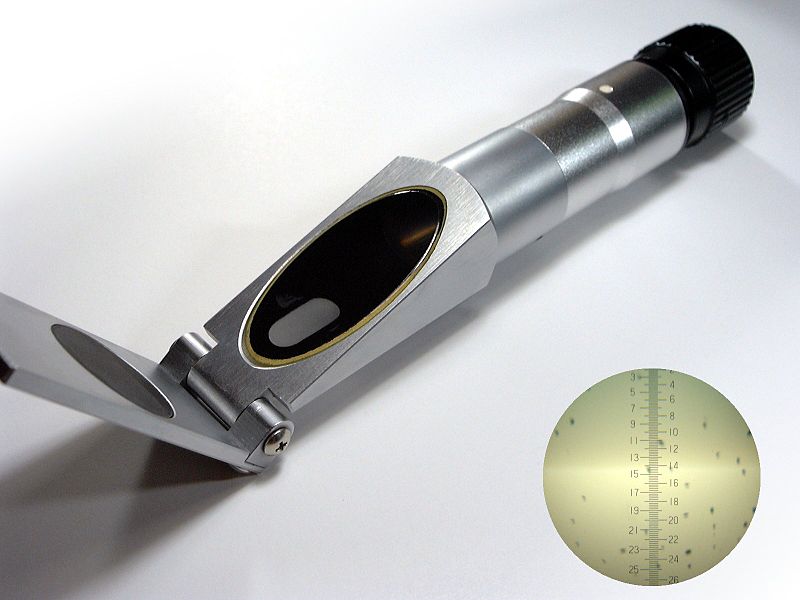 “Refractometer”, από  FGM διαθέσιμο με άδεια  CC BY-SA 2.5
25
O «χημικός» προσδιορισμός της γλυκόζης στα ούρα
Πότε χρησιμοποιούνται οι χημικές μέθοδοι
Σήμερα διδάσκονται κυρίως για διδακτικούς σκοπούς.
Στην καθημερινή πράξη εφαρμόζονται σπάνια.
Εφαρμόζονται όταν οι ταινίες των ούρων δεν μπορούν να «δουλέψουν» λόγω έντονου χρωματισμού των ούρων.
Προσδιορισμός γλυκόζης με αντιδραστήριο Benedict
Μέσα σε αλκαλικό περιβάλλον ο χαλκός ανάγεται από την γλυκόζη σε οξείδιο μονοσθενούς χαλκού (Cu2O), γι’αυτό παρατηρείται ίζημα που έχει χρώμα από πράσινο μέχρι κεραμιδί ανάλογα με το ποσό της γλυκόζης στα ούρα.
Τεχνική Benedict
Σε μεγάλο δοκιμαστικό σωλήνα βάζουμε με Pasteur 8 σταγόνες ούρα.
Προσθέτουμε 5 ml αντιδραστήριο Benedict.
Θερμαίνουμε το σωλήνα σε φλόγα, υπό συνεχή ανάδευση, μέχρις ότου βράσει το περιεχόμενο του.
Μόλις ξεκινήσει το βράσιμο απομακρύνουμε το σωλήνα από την φλόγα και το αφήνουμε σε σωλήνα για να κρυώσει. Παρατηρούμε το χρώμα.
H κλίμακα χρωμάτων της τεχνικής Benedict
Τεχνική Benedict
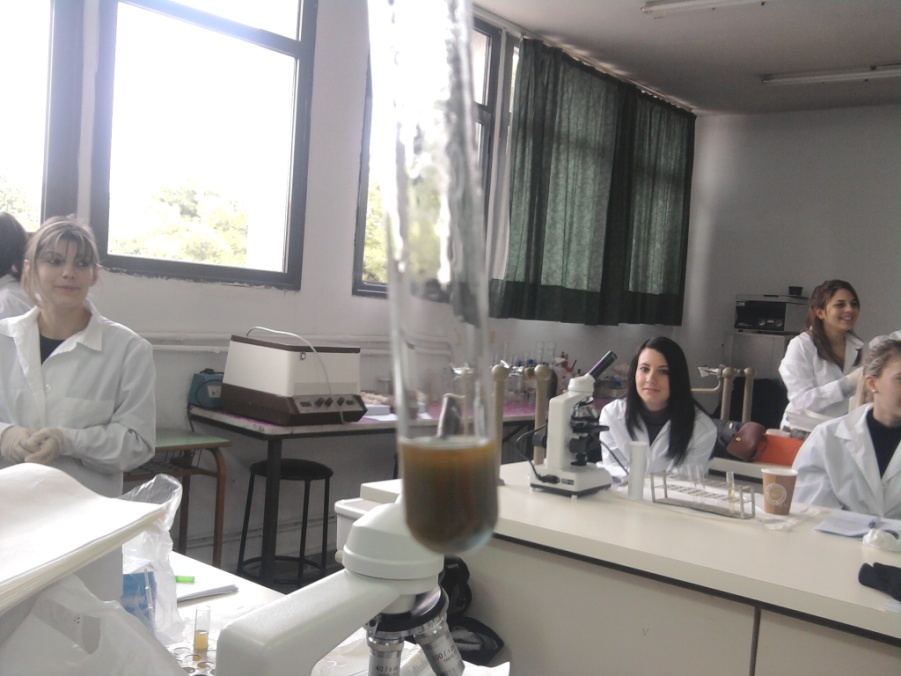 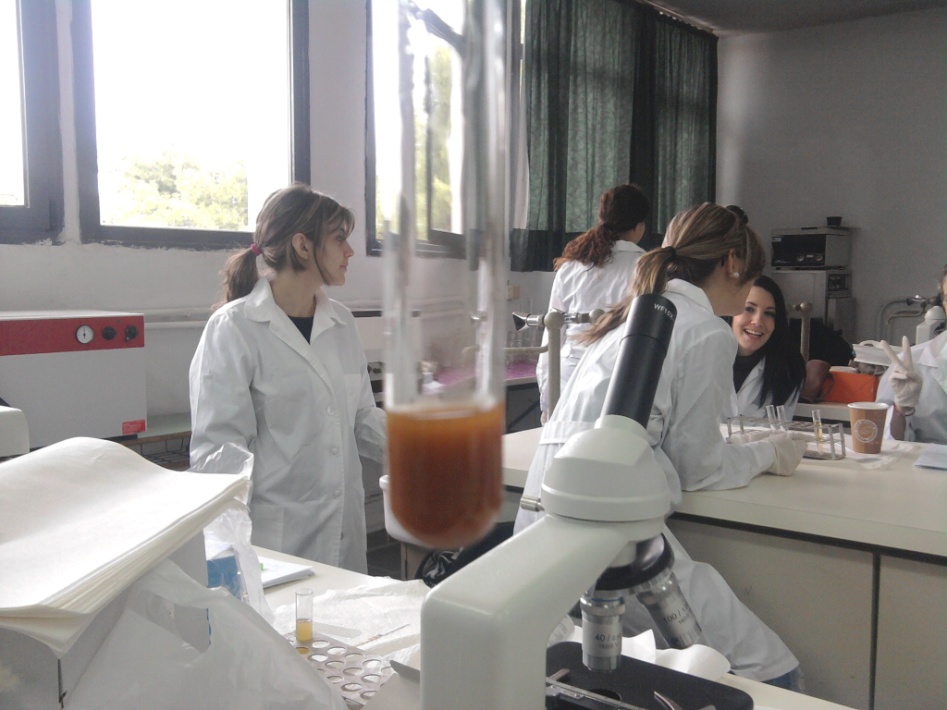 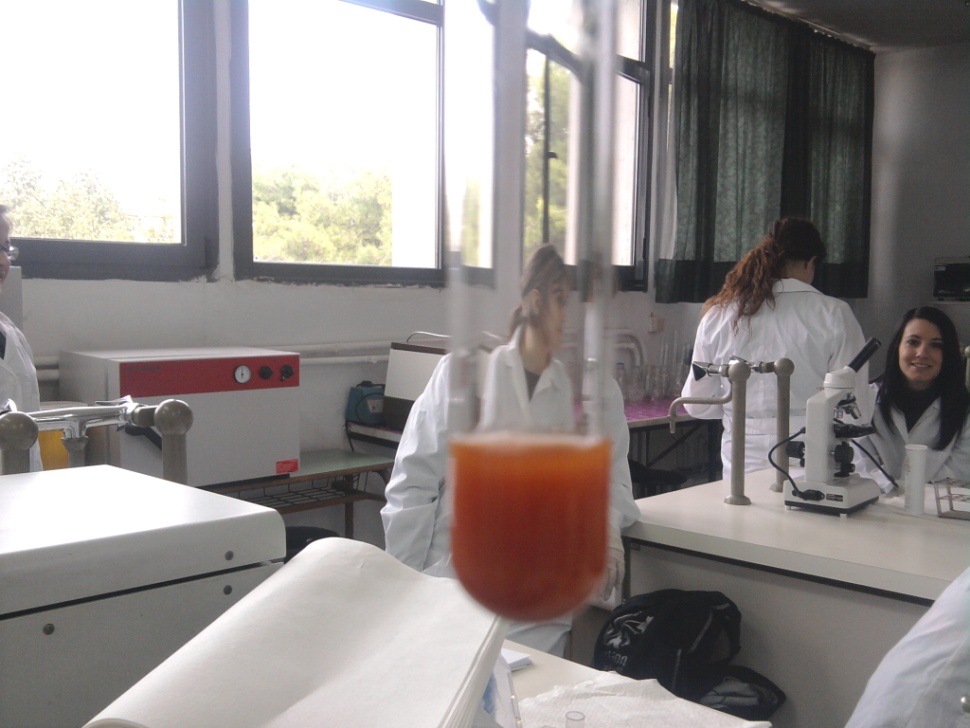 Εργαστήριο Ανάλυσης Βιολογικών Υγρών & Εκκριμάτων ΤΕΙ Αθήνας
Τεχνική Benedict
Μειονέκτημα της μεθόδου: Ανιχνεύει όλα τα σάκχαρα (μονοσακχαρίτες και δισακχαρίτες).

Ψευδής θετική αντίδραση
Παρατηρείται όταν παραταθεί το βράσιμο.
Όταν υπάρχουν άλλες αναγωγικές ουσίες εκτός από τη γλυκόζη όπως το ασκορβικό οξύ σε μεγάλη ποσότητα, αντιβιοτικά όπως κεφαλοσπορίνη, ναλιδικό οξύ. 

Ψευδής αρνητική αντίδραση
Παρατηρείται όταν δεν βραστεί αρκετά το αντιδραστήριο.
Όταν τα ούρα είναι πολύ αραιά. 
Όταν δεν σχηματίζεται το οξείδιο του χαλκού επειδή το ποσό της κρεατινίνης είναι μικρό
Όταν υπάρχει πολύ λεύκωμα στα ούρα οπότε δεν καθιζάνει το αδιάλυτο οξείδιο του χαλκού.
Παρουσία ραδιοσκιερών ουσιών.
Μετά από κακή εκτέλεση της δοκιμής.
Προσδιορισμός γλυκόζης με ταμπλέτα Clinitest
Aναγωγική μέθοδος παρόμοια με το αντιδραστήριο Benedict.

Τεχνική
Σε ένα δοκιμαστικό σωλήνα προσθέτουμε 5 σταγόνες ούρων και 10 σταγόνες νερό. Ρίχνουμε την ταμπλέτα και αφήνουμε να γίνει αναβρασμός και εμφάνιση χρωμάτων χωρίς ανακίνηση του σωλήνα. 
Δεκαπέντε (15) δευτερόλεπτα μετά το τέλος του αναβρασμού ανακινούμε ελαφρά το σωληνάριο. 
Παρουσία γλυκόζης εμφανίζεται αναβρασμός, έκλυση θερμότητας (εξώθερμη αντίδραση) και εμφάνιση διαδοχικά χρωμάτων από το μπλε προς το πορτοκαλί, το ανοιχτό και στη συνέχεια το βαθύ θολερό πράσινο, καστανοπράσινο και τελικά καστανό.
Προσδιορισμός γλυκόζης με ταινία ούρων
Προσδιορισμός γλυκόζης με μέθοδο GOD/POD
GOD
Β-D-Γλυκόζη + O2 + H2O ────> Γλυκονικό οξύ + H2O2
					
		                           POD
2H2O2 + 4-ΑΑP + 1-Ναφθολ,3,6-δισουλφονικό οξύ ────>  κινόνη + 4H2O
Δεν ανιχνεύονται άλλα σάκχαρα ή αναγωγικές ουσίες
Προσδιορισμός Γλυκόζης με διάφορες ταινίες ούρων
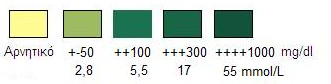 Compur
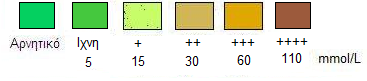 Dirui
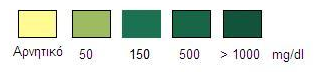 Medi-Test
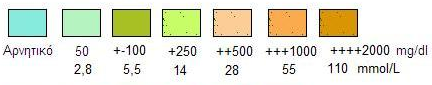 Urit-Test
Εσφαλμένα αποτελέσματα GOD/POD
Ψευδώς θετικά αποτελέσματα:
Οξειδωτικές ουσίες (χλωρίνη).
Έκθεση της ταινίας στον αέρα.
Πολύ χαμηλό ειδικό βάρος.
Ψευδώς αρνητικά αποτελέσματα:
Έντονα χρωματισμένα ούρα.
Πολύ όξινο pH (pH < 5).
Υψηλό ειδικό βάρος.
Μέτριες ποσότητες κετονικών σωμάτων. 
Έκθεση των ούρων σε χαμηλή θερμοκρασία.
Ασκορβικό οξύ.
Τέλος Ενότητας
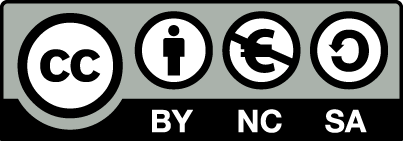 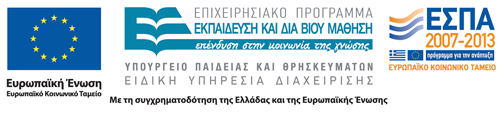 Σημειώματα
Σημείωμα Αναφοράς
Copyright Τεχνολογικό Εκπαιδευτικό Ίδρυμα Αθήνας, Πέτρος Καρκαλούσος 2014. Πέτρος Καρκαλούσος. «Ανάλυση Βιολογικών Υγρών & Εκκριμάτων (Ε). Ενότητα 2: Οι φυσικοί χαρακτήρες των ούρων, το ουρινόμετρο και ο προσδιορισμός της γλυκόζης». Έκδοση: 1.0. Αθήνα 2015. Διαθέσιμο από τη δικτυακή διεύθυνση: ocp.teiath.gr.
Σημείωμα Αδειοδότησης
Το παρόν υλικό διατίθεται με τους όρους της άδειας χρήσης Creative Commons Αναφορά, Μη Εμπορική Χρήση Παρόμοια Διανομή 4.0 [1] ή μεταγενέστερη, Διεθνής Έκδοση.   Εξαιρούνται τα αυτοτελή έργα τρίτων π.χ. φωτογραφίες, διαγράμματα κ.λ.π., τα οποία εμπεριέχονται σε αυτό. Οι όροι χρήσης των έργων τρίτων επεξηγούνται στη διαφάνεια  «Επεξήγηση όρων χρήσης έργων τρίτων». 
Τα έργα για τα οποία έχει ζητηθεί άδεια  αναφέρονται στο «Σημείωμα  Χρήσης Έργων Τρίτων».
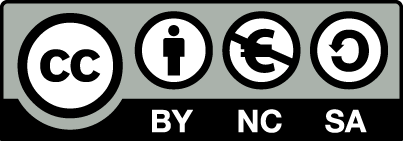 [1] http://creativecommons.org/licenses/από-nc-sa/4.0/ 
Ως Μη Εμπορική ορίζεται η χρήση:
που δεν περιλαμβάνει άμεσο ή έμμεσο οικονομικό όφελος από την χρήση του έργου, για το διανομέα του έργου και αδειοδόχο
που δεν περιλαμβάνει οικονομική συναλλαγή ως προϋπόθεση για τη χρήση ή πρόσβαση στο έργο
που δεν προσπορίζει στο διανομέα του έργου και αδειοδόχο έμμεσο οικονομικό όφελος (π.χ. διαφημίσεις) από την προβολή του έργου σε διαδικτυακό τόπο
Ο δικαιούχος μπορεί να παρέχει στον αδειοδόχο ξεχωριστή άδεια να χρησιμοποιεί το έργο για εμπορική χρήση, εφόσον αυτό του ζητηθεί.
Επεξήγηση όρων χρήσης έργων τρίτων
Δεν επιτρέπεται η επαναχρησιμοποίηση του έργου, παρά μόνο εάν ζητηθεί εκ νέου άδεια από το δημιουργό.
©
διαθέσιμο με άδεια CC-BY
Επιτρέπεται η επαναχρησιμοποίηση του έργου και η δημιουργία παραγώγων αυτού με απλή αναφορά του δημιουργού.
διαθέσιμο με άδεια CC-BY-SA
Επιτρέπεται η επαναχρησιμοποίηση του έργου με αναφορά του δημιουργού, και διάθεση του έργου ή του παράγωγου αυτού με την ίδια άδεια.
διαθέσιμο με άδεια CC-BY-ND
Επιτρέπεται η επαναχρησιμοποίηση του έργου με αναφορά του δημιουργού. 
Δεν επιτρέπεται η δημιουργία παραγώγων του έργου.
διαθέσιμο με άδεια CC-BY-NC
Επιτρέπεται η επαναχρησιμοποίηση του έργου με αναφορά του δημιουργού. 
Δεν επιτρέπεται η εμπορική χρήση του έργου.
Επιτρέπεται η επαναχρησιμοποίηση του έργου με αναφορά του δημιουργού
και διάθεση του έργου ή του παράγωγου αυτού με την ίδια άδεια.
Δεν επιτρέπεται η εμπορική χρήση του έργου.
διαθέσιμο με άδεια CC-BY-NC-SA
διαθέσιμο με άδεια CC-BY-NC-ND
Επιτρέπεται η επαναχρησιμοποίηση του έργου με αναφορά του δημιουργού.
Δεν επιτρέπεται η εμπορική χρήση του έργου και η δημιουργία παραγώγων του.
διαθέσιμο με άδεια 
CC0 Public Domain
Επιτρέπεται η επαναχρησιμοποίηση του έργου, η δημιουργία παραγώγων αυτού και η εμπορική του χρήση, χωρίς αναφορά του δημιουργού.
Επιτρέπεται η επαναχρησιμοποίηση του έργου, η δημιουργία παραγώγων αυτού και η εμπορική του χρήση, χωρίς αναφορά του δημιουργού.
διαθέσιμο ως κοινό κτήμα
χωρίς σήμανση
Συνήθως δεν επιτρέπεται η επαναχρησιμοποίηση του έργου.
42
Διατήρηση Σημειωμάτων
Οποιαδήποτε αναπαραγωγή ή διασκευή του υλικού θα πρέπει να συμπεριλαμβάνει:
το Σημείωμα Αναφοράς
το Σημείωμα Αδειοδότησης
τη δήλωση Διατήρησης Σημειωμάτων
το Σημείωμα Χρήσης Έργων Τρίτων (εφόσον υπάρχει)
μαζί με τους συνοδευόμενους υπερσυνδέσμους.
Χρηματοδότηση
Το παρόν εκπαιδευτικό υλικό έχει αναπτυχθεί στo πλαίσιo του εκπαιδευτικού έργου του διδάσκοντα.
Το έργο «Ανοικτά Ακαδημαϊκά Μαθήματα στο ΤΕΙ Αθήνας» έχει χρηματοδοτήσει μόνο την αναδιαμόρφωση του εκπαιδευτικού υλικού. 
Το έργο υλοποιείται στο πλαίσιο του Επιχειρησιακού Προγράμματος «Εκπαίδευση και Δια Βίου Μάθηση» και συγχρηματοδοτείται από την Ευρωπαϊκή Ένωση (Ευρωπαϊκό Κοινωνικό Ταμείο) και από εθνικούς πόρους.
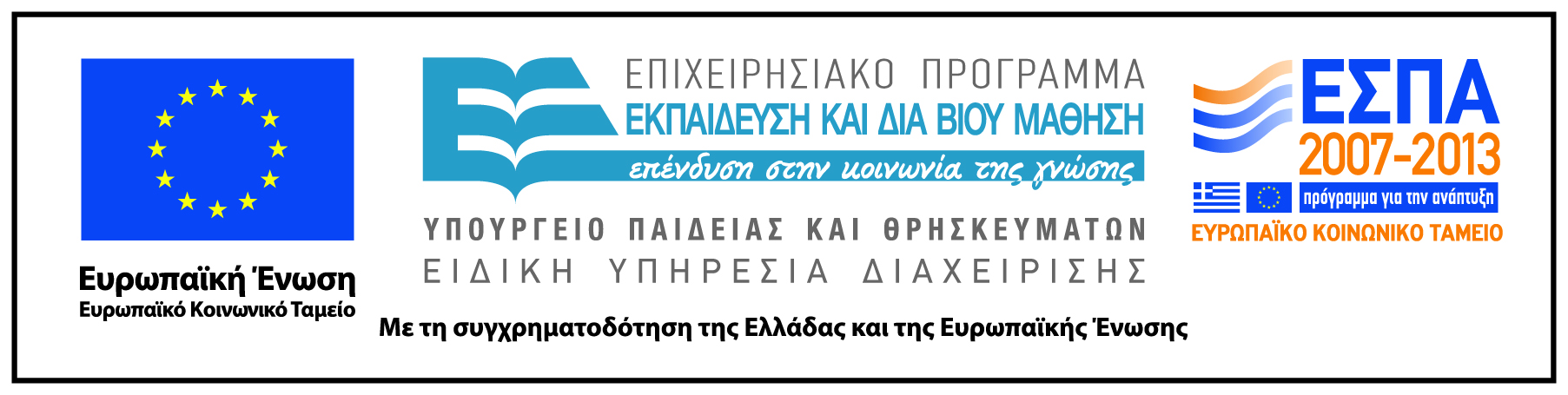